THERAPEUTIC METHODS IN THE TREATMENT OF TERMINAL-LATERAL EDENTULOUS
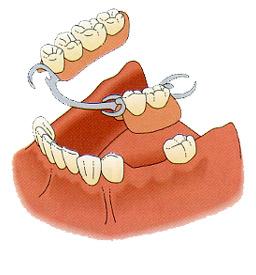 COORDINATOR : ASIST. UNIV.
	DR. CERGHIZAN DIANA
 
  FIRST AUTHOR : COSTIN 
			BOGDAN
introduction
Partially edentulous dentitions represents a pathophysiological state of the orofacial system, characterized by the absence of one or more, but not all natural teeth.

		Common condition among patients with influences upon the quality of their life, with modern therapeutic options.

		
		 Most commonly used classifications are those developed by Costa and Kennedy.
- 54 years old female patient with a class II, modification 1 Kennedy partially   edentulous maxillary arch, partially treated
exooral EXAMINATIONS
Inspection : symmetric, oval, convex profile, no tegument color changes, vertical dimension of occlusion with no pathologic changes.

Palpation : normal sensitivity and local ganglions without any changes. Higher contraction ratio of the masseter and temporal muscles on the left side.
ENDOORAL EXAMINATIONS
Normal gums, frontal remaining
teeth with fillings, color changes,
with no pathologic mobility, 
presenting a dental
bridge from 2.3 to 2.8.

Distal residual ridge 
horizontally  with 
Class I maxillary tuberosity, 
favorable palate, and a second 
degree of atrophy -> higher atrophy on the vestibular side because 
of the centripetal atrophy of the maxillary bone.
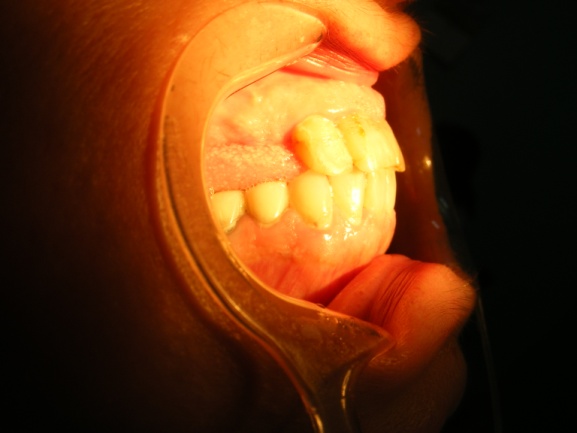 OCCLUSION EXAMINATION
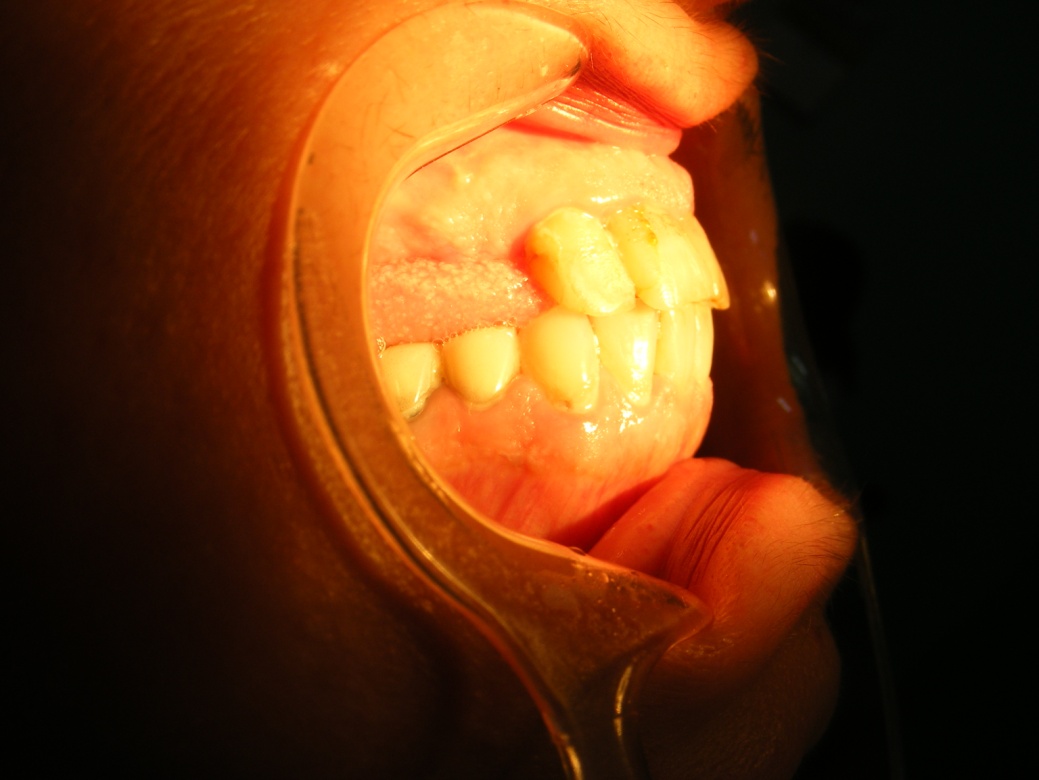 Sagittal : physiologic
occlusion on  the canine
and incisive 

Transverse : normal ratio

Vertical : normal as well
with the exception of the 
non existing overbite.
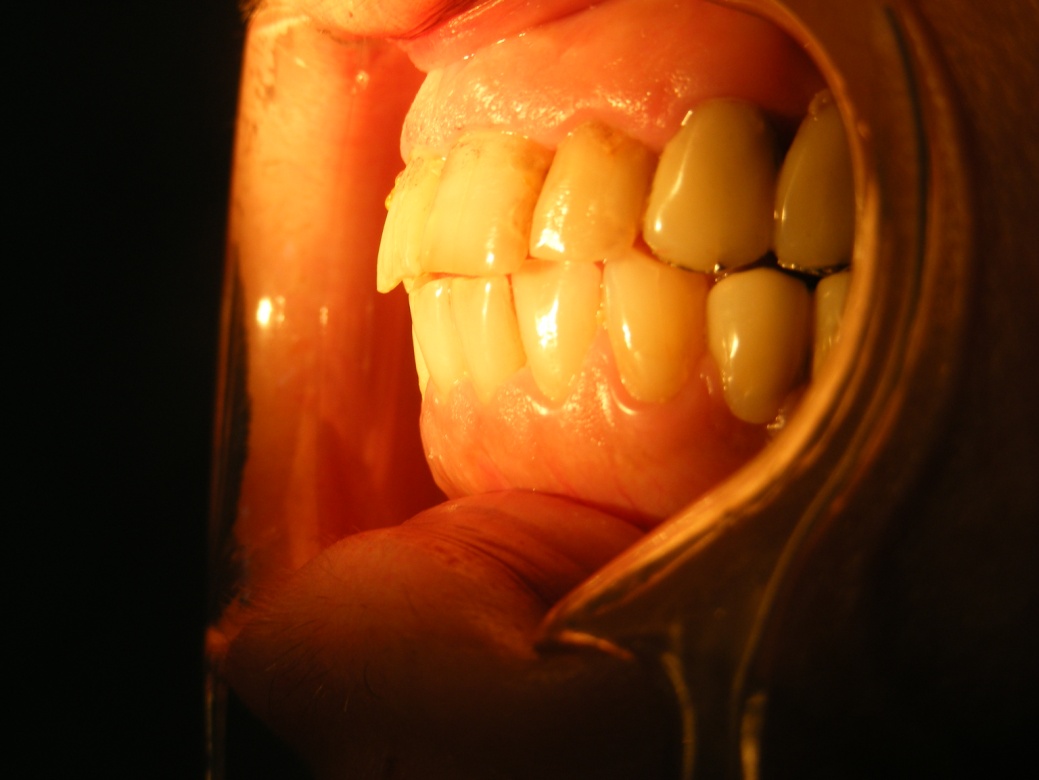 DIAGNOSIS
After all the treatments that precedes the treatment plan for the removable partial denture were fulfilled the diagnosis of class II, modification 1 Kennedy partially edentulous arch remains unchanged.
Therapeutic options
Dental bridge
Acrylic removable partial denture
Removable partial denture
Oral implants
After visual examination, radiographs, oral prophylaxis, evaluation of teeth and periodontium, vitality tests of individual teeth, and impressions of each arch  the most adequate treatment was chosen reporting it to the oral condition, the age, and the financial state.
Chosen treatment
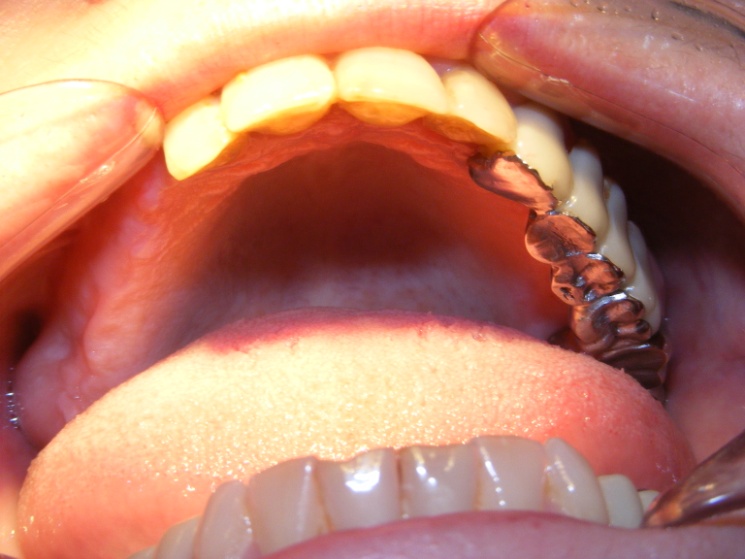 In this case we 
	opted for the 
	removable partial denture .
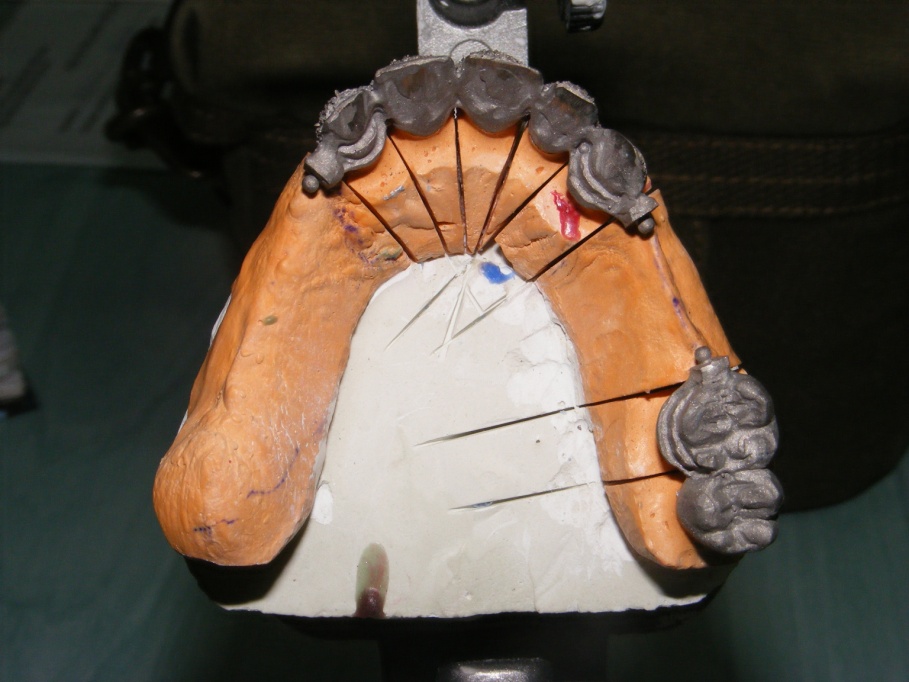 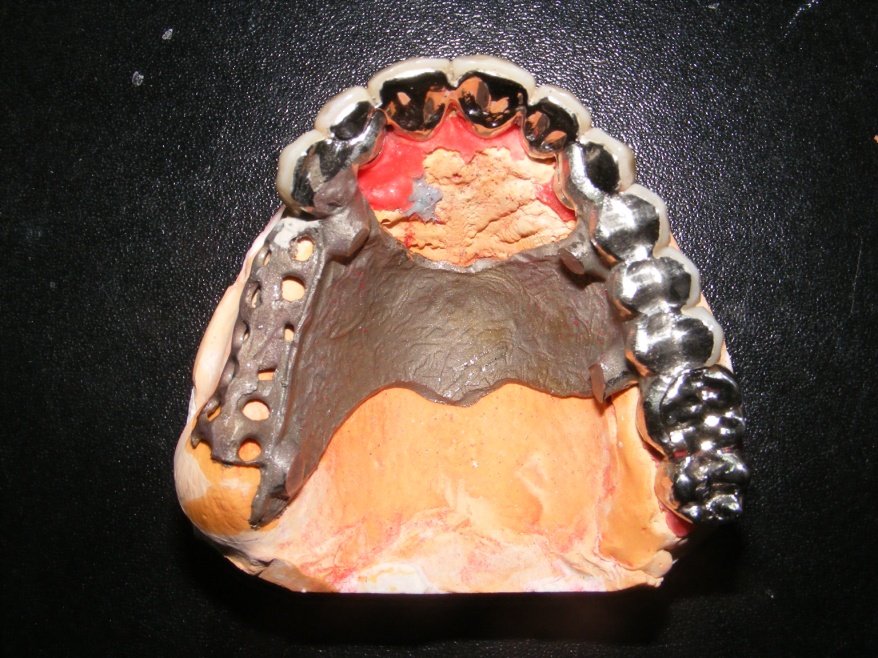 Results
Rehabilitation of  occlusion 
Higher masticatory efficiency 
Bilateral mastication
Improved phonetic
Improvement of aesthetic
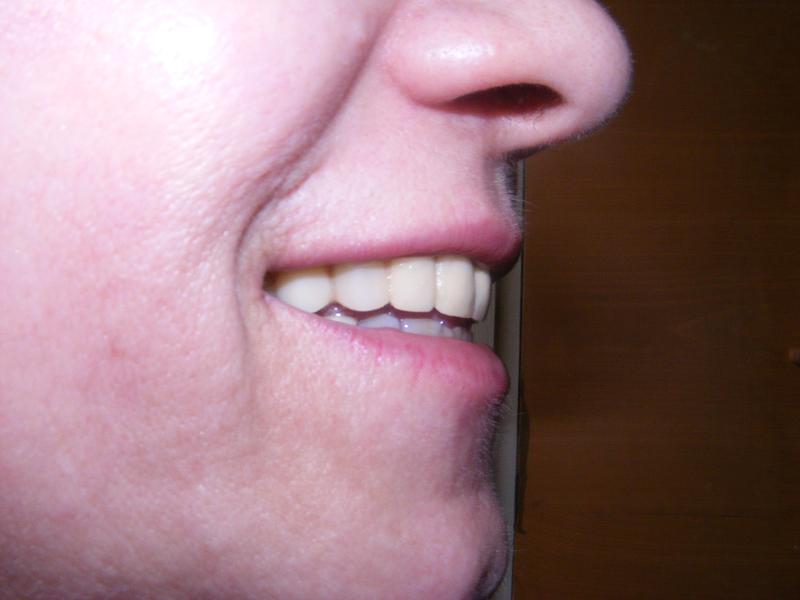 VA MULTUMIM 
!!!